Формирование профессиональной иноязычной коммуникативной компетентности будущих специалистов сферы туризма в социокультурной среде вуза
Никейцева Ольга Николаевна
преподаватель
каф-ра ин.языков №2
Институт иностранной филологии
Федерального государственного автономного образовательного учреждения высшего образования «Крымский федеральный университет имени В.И. Вернадского»
(г. Симферополь)
Введение
Задача поиска и разработки эффективных путей, технологий, методов и средств реализации профессионального образования будущих менеджеров по туризму и всех его составляющих, среди которых одним из ключевых является иноязычная подготовка студентов.
Изменения, происходящие в мировой и отечественной туристической индустрии
Необходимость совершенствования профессиональной подготовки будущих специалистов сферы туризма.
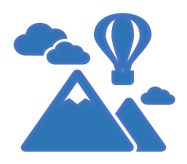 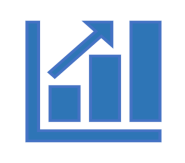 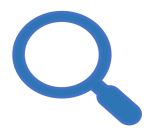 Потребность развития отечественного и международного туризма послужила тому, что
на современном этапе развития педагогической науки проблема подготовки будущих
специалистов туристической отрасли является актуальной методологической проблемой.
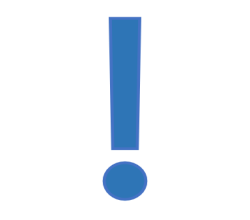 Изложение основного материала (1)
На современном этапе профессиональная подготовка будущих специалистов туристической индустрии, должна включать следующие компоненты:
Основные теоретические понятия
Личностный компонент
Познавательный компонент отражает содержание профессиональной подготовки специалистов сферы туризма.
Функциональный компонент предусматривает профессиональную подготовку специалистов сферы туризма к выполнению профессиональных функций. 
Деятельностный компонент направлен на реализацию профессиональной подготовки будущих специалистов туристической отрасли к осуществлению различных видов профессиональной деятельности в условиях реального производства. 
Целью личностного компонента профессиональной подготовки специалистов сферы туризма является формирование у студентов профессионально значимых личностных качеств и профессиональной культуры.
4
.
Изложение основного материала (2)
Основные теоретические понятия
На основе учета вышеуказанных компонентов
Профессиональная компетентность специалистов туристической сферы - сложное системное образование, отражающее интеграцию знаний о современных технологиях и особенностях их применения в производственном процессе, включающего сформированность профессионально-личностных качеств в сфере туризма
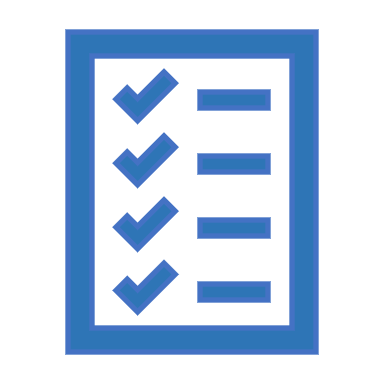 СПЕЦИФИКА РАБОТЫ:
(для специалиста в области туризма)
Наличие готовности к реализации профессионального общения на иностранном языке. В этой связи формирование высокого уровня коммуникативной компетентности специалистов в области туризма рассматривается как обязательная составляющая общей профессиональной подготовки студентов указанного профиля.
Изложение основного материала (3)
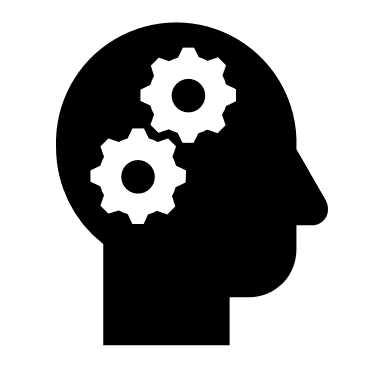 Основные теоретические понятия
Иноязычная компетентность специалистов в области туризма -  это интегративное образование, включающее языковую и межкультурную коммуникативную компетентность (по мнению Е.Н. Бакуровой, )
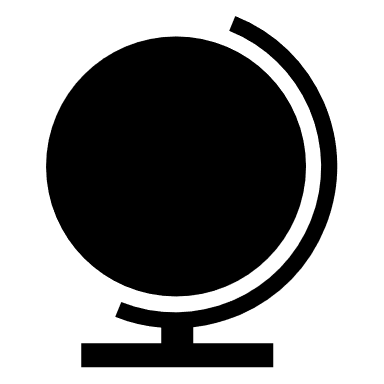 Языковая компетентность - готовность и способность личности применять свои языковые знания, умения и навыки для реализации жизненных, профессиональных и других задач ( по мнению Ждановой Е.Ю. )
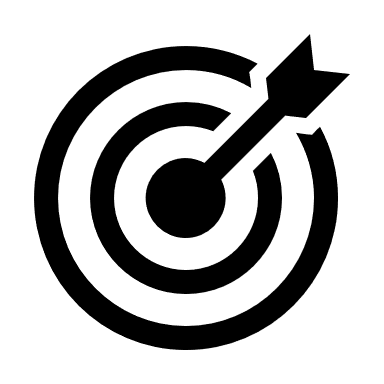 Изложение основного материала (4)
Необходимость современного государства и рынка труда в специалистах, которые
могли бы быстро осваивать новые знания, четко выполнять задания и быть мобильными на
мировом туристическом рынке:
Основные теоретические понятия
Профессиональная иноязычная подготовка студентов - процесс формирования у студентов способности иноязычного общения в конкретных, профессиональных, деловых, научных сферах и ситуациях с учетом особенностей профессионального мышления (по определению Л.В. Покушаловой)
Потребность совершенствования иноязычной
подготовки специалистов в этой области, поиск путей повышения уровня готовности
выпускников к реализации межкультурного профессионального общения на иностранном
языке
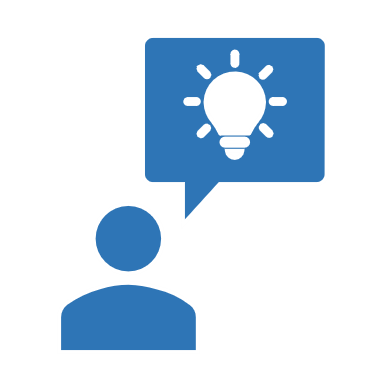 Изложение основного материала (5)
Основные теоретические понятия
Цель обучения иностранному языку будущих специалистов туристической отрасли труда
Профессиональная подготовка
будущих специалистов для
сферы туризма – это процесс
получения студентами специальных
знаний, приобретения умений и
навыков, опыта работы, что
позволяет сформировать
высококвалифицированного
специалиста для отрасли туризма.
НЕ ТОЛЬКО обучение студентов иностранному языку как средству коммуникации, НО И формирование профессионально направленной иноязычной коммуникативной компетентности, необходимой для успешного выполнения профессиональной деятельности, для становления будущего специалиста как компетентной и творческой личности
Вывод (1)
Профессиональная иноязычная коммуникативная компетентность специалиста в области туризма - сложное интегративное целое, которое обеспечивает компетентное профессиональное общение на иностранном языке в условиях межкультурной коммуникации
Вывод (2)
В системе иноязычной подготовки будущих менеджеров сферы туризма интеграция предусматривает…
Объединение языковой подготовки и содержания профессионально направленных дисциплин на уровне дидактического синтеза. Интеграция иностранного языка и специальных дисциплин обеспечивает сочетание систем (языковой и профессиональной) в процессе образования, что на практике ведет к формированию готовности будущего специалиста к иноязычной речевой деятельности в профессиональных ситуациях.
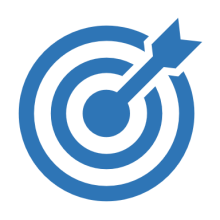 Спасибо за внимание!
Литература
1. Бабанский Ю.К. Оптимизация учебно-воспитательного процесса: метод.основы. – М.: Присвещение, 1982. – 192 с.
2. Бакурова Е.Н. Формирование профессиональной языковой компетентности специалистов сферы туризма средствами иностранного языка // Научные известия. – 2016. – № 1. – С. 101-105.
3. Жданова Е.Ю. Языковая компетентность как основа самостоятельной научно-исследовательской работы студентов // Вектор науки ТГУ. – 2015. – № 2.
4. Калиновская Т.С. Теоретические основы формирования профессиональной компетентности специалистов индустрии туризма в учреждении среднего профессионального образования. – Режим доступа: http://cyberleninka.ru/article/n/teore-ticheskie-osnovy-formirovaniya-professionalnoy-kompetentnosti-spetsialistovindustrii-turizma-v-uchre-zhdenii-srednego
5. Калякин А.С. Модель иноязычной подготовки студентов, обучающихся по направлению «Туризм» // Rhema. Рема. – 2014. – № 2. – С. 107-110.
6. Конистерова Е.А., Улитина К.А., Калинина Е.В. Практико-ориентированный метод обучения иностранным языкам как средство совершенствования языкового образовательного пространства неязыкового вуза // Научно-методический электронный журнал «Концепт». – 2017. – Т. 3. – С. 230–237. – URL: http://e-koncept.ru/2017/770270.htm.
7. Образцов П.И. Проектирование и конструирование профессионально-ориентированной технологии обучения: учеб.-метод.пособ. / П.И. Образцов, А.И. Ахулкова, О.Ф. Черниченко. – Орел: ОГУ, 2003. – 94 с.
8. Покушалова Л.В., Серебрякова Л.Т. Обучение профессионально ориентированному языку в техническом вузе // Молодой ученый. – 2012. – №5. – С. 305-307.